Toán :
Các số tròn chục từ 110 đến 200
một trăm mười
1
1
1
0
0
1
1
2
2
một trăm hai mươi
0
0
1
0
1
3
một trăm ba mươi
3
0
1
Trăm
Chục
Đơn vị
Viết số
Đọc số
……
……
……
……
……
……
……
……
……
……
……
……
……
……
……
……
……
……
……
……
……
……
……
……
………………………
………………………
………………………
………………………
………………………
………………………
……
……
……
……
………………………
một trăm mười
0
1
1
0
110
một trăm hai mươi
120
0
0
2
1
0
1
3
0
130
một trăm ba mươi
0
140
1
4
0
một trăm bốn mươi
1
5
0
150
một trăm năm mươi
0
160
một trăm sáu mươi
0
1
6
0
một trăm bảy mươi
1
7
0
170
0
1
8
0
180
một trăm tám mươi
0
1
9
0
190
0
một trăm chín mươi
2
hai trăm
0
0
0
200
Toán :
Các số tròn chục từ 110 đến 200
Bài 1:
Viết (theo mẫu):
130
180
một trăm ba mươi
…………………………..
một trăm tám mươi
…………………………..
120
110
…………………………..
một trăm hai mươi
một trăm mười
…………………………..
…………………………..
150
160
một trăm sáu mươi
một trăm năm mươi
…………………………..
…………………………..
170
190
một trăm chín mươi
một trăm bảy mươi
…………………………..
200
…………………………..
140
hai trăm
một trăm bốn mươi
Toán :
Các số tròn chục từ 110 đến 200
120 … 130
130 … 120
<
>
1
1
2
2
0
0
1
1
3
3
0
0
<
Bài 2:
>
<
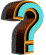 110 … 120
120 … 110
<
>
110 … 120
<
130 … 150
150 … 130
<
>
150 … 130
>
Toán :
Các số tròn chục từ 110 đến 200
Bài 3:
>          <         =
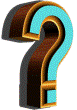 120 … 130
170 … 150
160 … 160
<
190 … 150
140 … 140
170 … 180
>
>
=
=
<
Toán :
Các số tròn chục từ 110 đến 200
Củng cố dặn dò